Strassenbauprogramm
Inhalt
Ausgangslage und Zielsetzung
Abgrenzung
Methodik
Modell
Zustandsentwicklung
Massnahmenstrategie
Zustand 2021
Finanzbedarf
Vorgehensweise Bauprogramm
13.09.2022
2
Ausgangslage und Zielsetzung
Legislaturprogramm 2022-2025 – Erstellung Strassenbauprogramm

30 km oder 140’000 m2 asphaltierte Dorfstrassen

Zustandserfassung der Dorfstrassen
Ermittlung des Finanzbedarfs
Bauprogramm für die nächsten 2 Jahre aufzeigen
13.09.2022
3
[Speaker Notes: Auftrag Gemeindevorstand mit Strassenbauprogramm]
Abgrenzung
Asphaltierte Strassen oder Pflastersteinstrassen in der Bauzone
Nicht untersucht wurden:
Naturstrassen in der Bauzone
Kunstbauten
Trottoire an Kantonsstrassen
Parkflächen und Plätze
Strassenbauprogramm
4
Methodik
Visuelle Zustandserhebung gemäss VSS 40 925b
Unterteilung der Strassen in 50 m lange Abschnitte
Total 655 Teilabschnitte
Oberflächenschäden I1
Oberflächenglätte wie Schwitzen
Belagsschäden wie Ausmagerung, Ablösung, Schlaglöcher, offene Nähe oder Querrisse
Belagsverformungen wie Spurrinnen oder Aufwölbungen
Strukturelle Schäden wie Setzungen, abgedrückte Ränder, Forsterhebungen oder Netzrisse
Flicke
Resultat Index (<1) gut bis (>4) schlecht
13.09.2022
5
Modell
13.09.2022
Strassenbauprogramm
6
Zustandsentwicklung
13.09.2022
Strassenbauprogramm
7
Massnahmenstrategie
3
13.09.2022
Strassenbauprogramm
8
Zustand Ende 2021
13.09.2022
Strassenbauprogramm
9
Zustand 2021 – Fraktion Ilanz
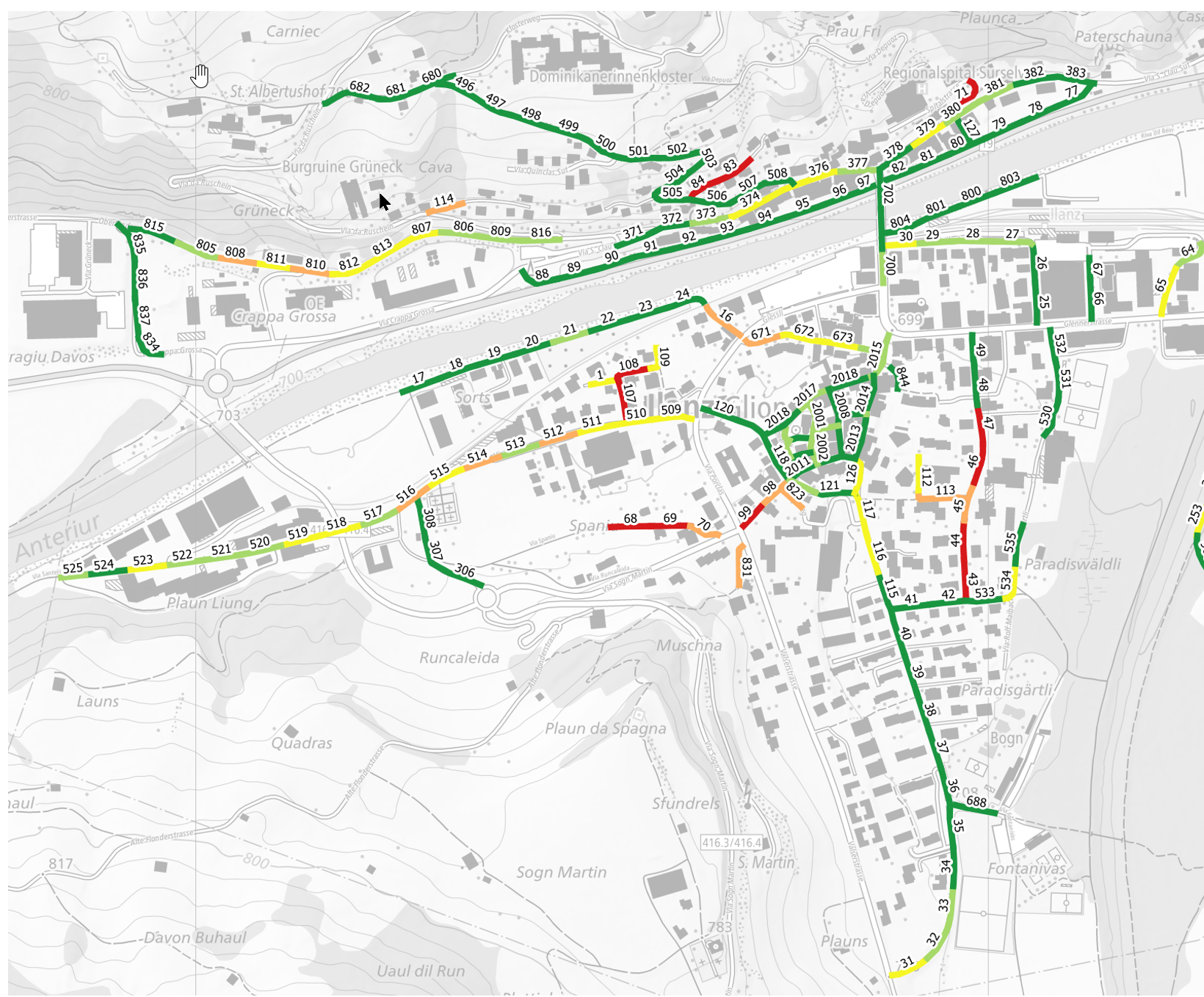 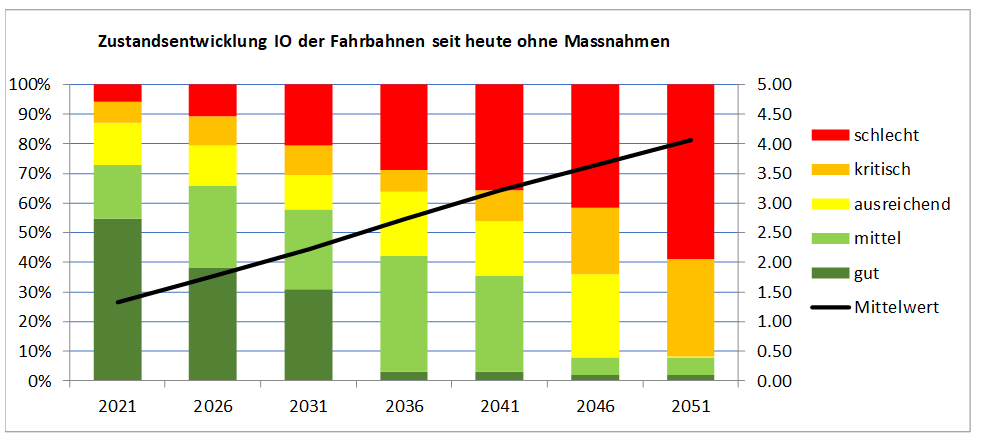 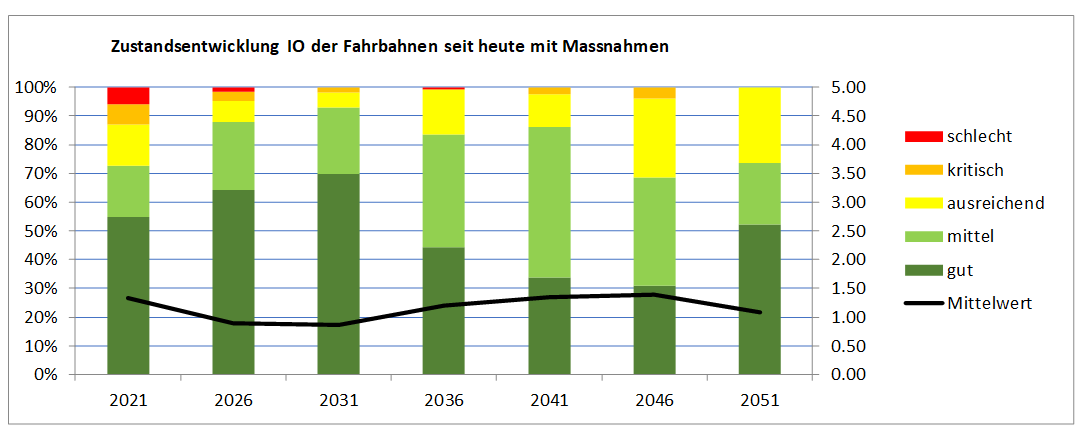 13.09.2022
Strassenbauprogramm
10
Strassenlänge pro Fraktion
13.09.2022
Strassenbauprogramm
11
Finanzbedarf
Eingriffszeitpunkt bei Unterschreitung des Index 3
Abschätzung gemäss Zustandserhebung ob es eine Gesamterneuerung oder z.B. nur eine Tragschichterneuerung braucht.
Gemäss der gewählten Strategie müssen in den nächsten 30 Jahre rund 32 Mio. Franken investiert werden.
Etwas mehr als eine Million pro Jahr
13.09.2022
Strassenbauprogramm
12
Zustandsverlauf mit Massnahmen
13.09.2022
Strassenbauprogramm
13
Vorgehensweise Bauprogramm
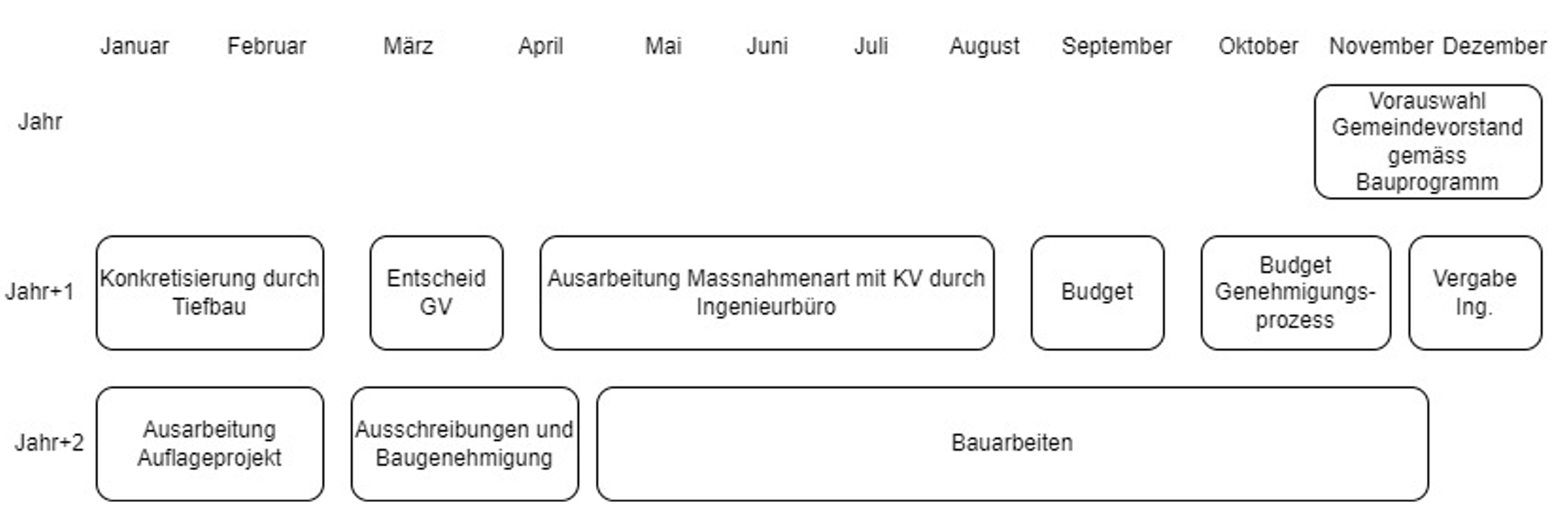 13.09.2022
Strassenbauprogramm
14
Vielen Dank